Assumptions of PhysicsSummer School 2024Classical Mechanics
https://assumptionsofphysics.org
Gabriele Carcassi and Christine A. Aidala
Physics DepartmentUniversity of Michigan
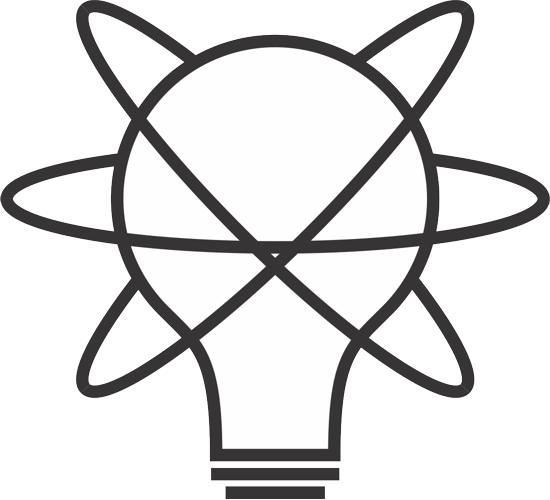 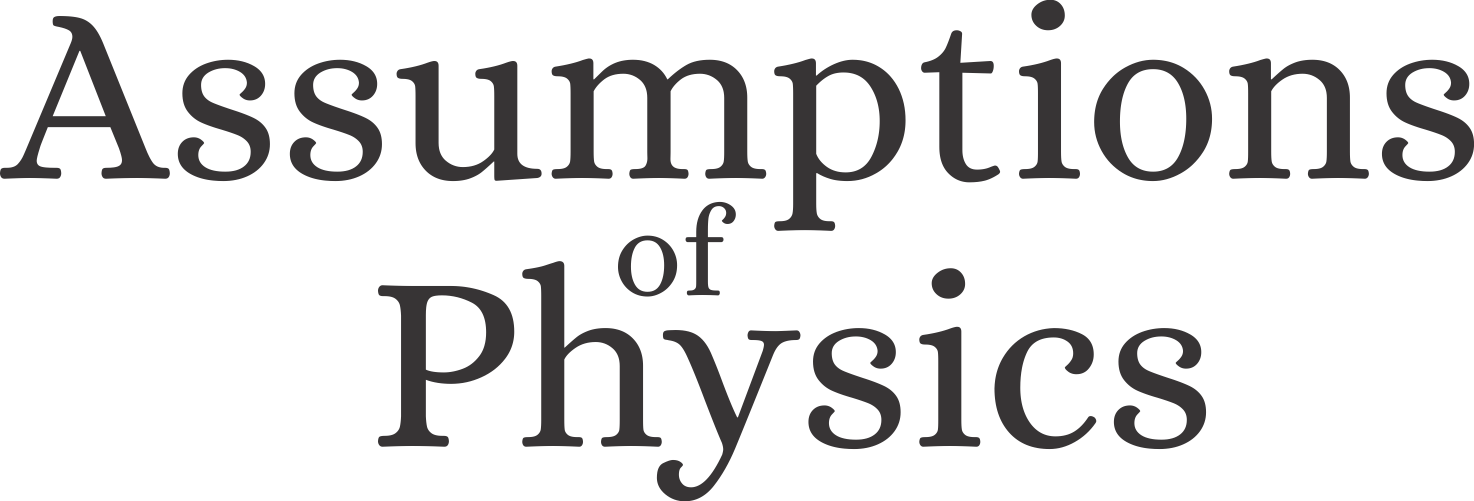 Main goal of the project
Identify a handful of physical starting points from which the basic laws can be rigorously derived
For example:
https://assumptionsofphysics.org
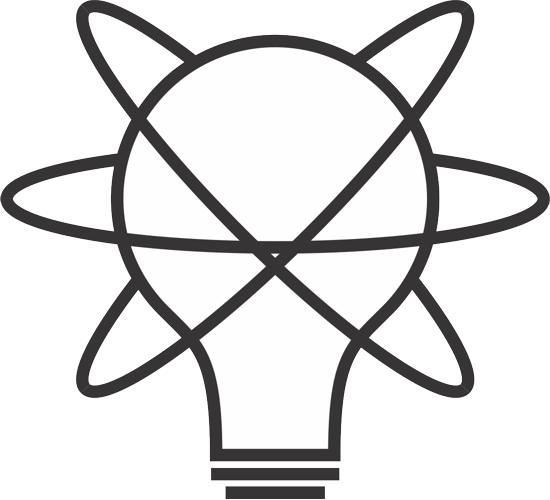 This also requires rederiving all mathematical structuresfrom physical requirements
For example:
?
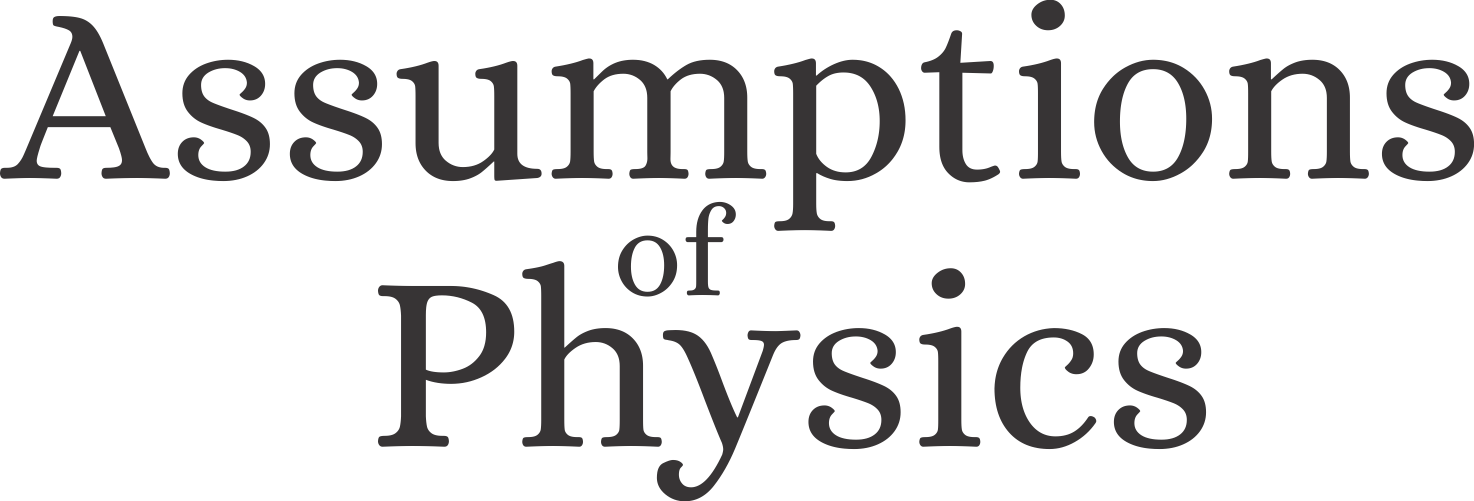 time
time
Physical reality
What can be accessedexperimentally
Metaphysical reality
What really exists
Underlying perspective
Foundations ofphysics
Foundations ofmathematics
Philosophyof science
Physical theories
Idealized accountof empirical reality
Empirical reality
What can be reliablystudied experimentally
What is the boundary?
What are the requirements?
How exactly does the abstraction/idealization process work?
If physics is about creating models of empirical reality, the foundations of physics should be a theory of models of empirical reality
Requirements of experimental verification, assumptions of each theory, realm of validity of assumptions, …
Different approach to the foundations of physics
Construct interpretations
Find ultimate theory
Typical approaches
approximation
Role of the observer
Measurement problem
…
Quantum mechanics
Contextuality
Local realism
Weak interactions
QED -Electromagnetism
What “really” happens
Ontology of observables
Our approach
QCD – Strong Interactions
Electro-weak
A theory about physical models
General physical principles and requirements
General mathematical framework
Specific assumptions
Quantum mechanics
General Relativity
Grand Unified Theory
Classical mechanics
derivation
…
Thermodynamics
Theory of Everything
specialization
Find the right overall concepts
Reverse physics:Start with the equations,reverse engineer physical assumptions/principles
Physics
Reverse Physics
Smallest set of assumptions required to rederive the theory
Physical theory
Physical result/effect/prediction
Physics
Found Phys 52, 40 (2022)
Reverse Mathematics
Mathematics
Semantics
Physical requirements
Smallest set of axioms required to prove the theorem
Mathematical result/corollary/calculation
Theorem
Goal: find the right overall physical concepts, “elevate” the discussion from mathematical constructs to physical principles
Physical mathematics
Physical mathematics: Start from scratch and rederive all mathematical structures from physical requirements
Goal: get the details right, perfect one-to-one map between mathematical and physical objects
This session
Reverse Physics:Classical mechanics
Assumptions of Physics,Michigan Publishing (v2 2023)
Compare different formulations
Dynamics
Evolution
State
NewtonianMechanics:
Are theyequivalent?
position
velocity
LagrangianMechanics:
required for unique solution
HamiltonianMechanics:
position
conjugate momentum
[Speaker Notes: TODO: transform it into a “Table”
Equations of motion (instead of Evolution of he system)
Mechanics are the rows
TODO: add hyperregularity of Lagrangian]
Newtonian: Three independently chosen functions (i.e. the forces) of position and velocity
Hamiltonian: A single function (i.e. the Hamiltonian) of position and momentum
Lagrangian: A single function (i.e. the Lagrangian) of position and velocity
There is no continuous one-to-one map between the space of a single function and the space of multiple functions!
No homeomorphism
[Speaker Notes: Create visual of 3 equation vs 1 equation (one can go to three but three can’t go to one)
TODO: the visual should be about F, L and H]
Newtonianstate
Lagrangianstate
NewtonianEoM
LagrangianEoM
[Speaker Notes: To Do: Add derivation]
Hamiltonianstate
Lagrangianstate
must be invertible
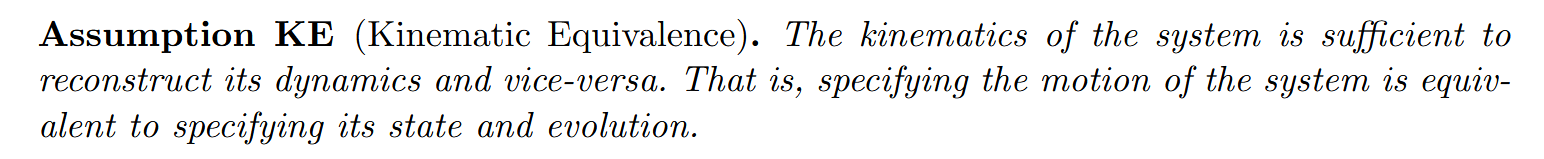 required for unique solution
[Speaker Notes: TODO: missing kinematic equivalence and how it is needed for converting the state


We just proved that kinematic equivalence is an underlying assumption of Lagrangian systems with unique solutions since for any Lagrangian system with a unique solution, we can explicitly wire the acceleration of the system as a function of its state (position, velocity, and time)]
Photon as a particle
not invertible!
phase-space diagram for a photon treated as a point particle
Newtonian
Systems
Lagrangian
Systems
Hamiltonian
Systems
12 equivalent characterizations of Hamiltonian mechanics single DOF
Hamilton’s equations
(HM-1D)
Gabriele Carcassi - University of Michigan
16
Gabriele Carcassi - University of Michigan
17
Gabriele Carcassi - University of Michigan
18
[Speaker Notes: TODO: field should be the previous rotated (with the same origin for the vectors)]
(HM-G)
Gabriele Carcassi - University of Michigan
19
Gabriele Carcassi - University of Michigan
20
The Jacobian of the time evolution is unitary:
Gabriele Carcassi - University of Michigan
21
Volumes are conserved through the evolution:
Gabriele Carcassi - University of Michigan
22
Transformation of densities
Densities are conserved through the
Gabriele Carcassi - University of Michigan
23
Gabriele Carcassi - University of Michigan
24
Poisson bracket!
The evolution leaves the Poisson
brackets invariant (DI-POI)
Gabriele Carcassi - University of Michigan
25
Flow THROUGH the curve
Flow ALONG the curve
Gabriele Carcassi - University of Michigan
26
[Speaker Notes: TODO: fix gradient. Select two colors for gradient and flow, color Sa and Sb accordingly]
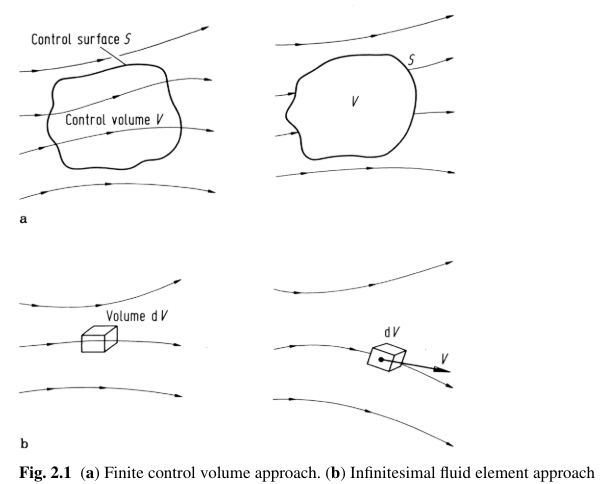 Note: Hamiltonian mechanics is about transporting areas/densities, not just points!
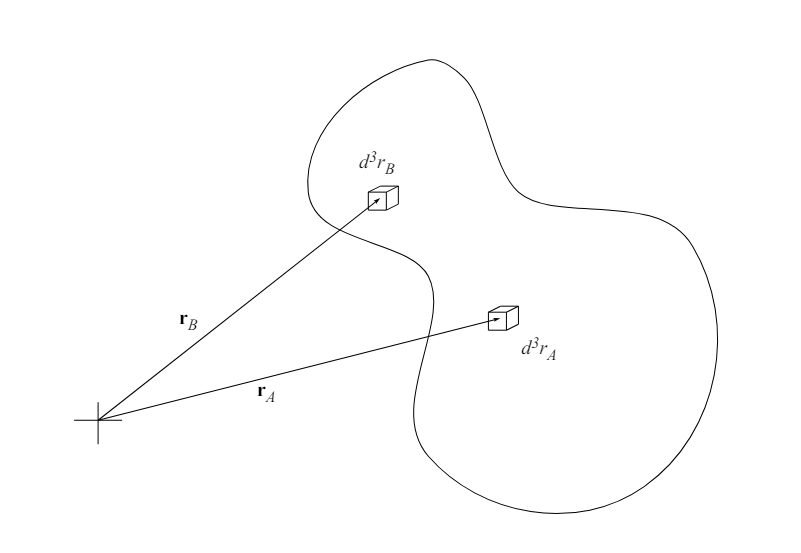 Styer, D. F. (2023)
 Statistical Mechanics
Wendt, J. F. (Ed.). (2008)
Computational Fluid Dynamics
Gabriele Carcassi - University of Michigan
27
[Speaker Notes: TODO: take the picture from the other slide

There would actually be no reason for the Hamiltonian equations of motion to be 
differentiable if were about points, since differentiable equations are what is needed
to define the Jacobian, the transport of areas, or of densities defined on those areas]
Stat mech: phase space volumes count the number of microstates
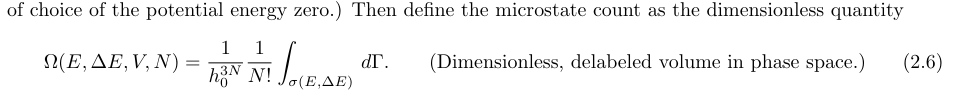 The evolution is deterministic and 
reversible (DR-EV)
Gabriele Carcassi - University of Michigan
28
[Speaker Notes: From Book: “Note that by reversible here we mean that given the final state we can reconstruct the initial state. Given that areas measure the number of states, DR-EV is equivalent to DR-VOL, which means this is another characterization of Hamiltonian mechanics. We can also see a connection to DR-DEN. If we assign a density to an initial state, and we claim that all and only the elements that start in that initial state will end in a particular final state, we will expect the density of the corresponding final state to match. That is, if the evolution is deterministic and reversible, it may shuffle around a distribution, but it will never be able to spread it or concentrate it”]
Since the logarithm is a bijective function, conservation of areas of 
phase space is equivalent to the conservation of entropy.
The evolution is deterministic and 
thermodynamically reversible (DR-THER)
Gabriele Carcassi - University of Michigan
29
Why?
Stronger version of the first law of thermodynamics
Deterministic and reversible evolution
First law of thermodynamics!
[Speaker Notes: Structure of phase space exactly what is needed to do statistical mechanics - Comes out of invariance of the entropy under coordinate transformations]
The evolution conserves 
information entropy (DR-INFO)
Gabriele Carcassi - University of Michigan
31
Covariance matrix:
The evolution conserves the uncertainty 
of peaked distributions (DR-UNC)
Gabriele Carcassi - University of Michigan
32
We have found twelve equivalent characterizations for a single degree of freedom
(DI-POI) The evolution leaves the Poisson brackets invariant
(DR-EV) The evolution is deterministic and reversible
(DR-THER) The evolution is deterministic and thermodynamically reversible
(DR-INFO) The evolution conserves information entropy
(DR-UNC) The evolution conserves the uncertainty of peaked distributions
Gabriele Carcassi - University of Michigan
33
[Speaker Notes: TODO: move the tags in front]
Takeaways
Hamiltonian mechanics describes a flow of states that is deterministic and reversible
There is a deeper way to understand classical mechanics and we should strive to understand all of physics like this
TODOs:
Help popularize these ideas, more pictures/diagrams in the book/etc…
Hamiltonian mechanicsmultiple DOFs
HM-G
DI-CURL
DR-JAC
DR-DIV
DI-SYMP
DI-POI
DR-VOL
DR-DEN
For single DOF, volumes are areas
For multiple DOFs, statements about areas are stronger than statements about volumes
Gabriele Carcassi - University of Michigan
36
[Speaker Notes: TODO: reformat, and consolidate the text from other two slides here]
Orthogonality represents independence
Gabriele Carcassi - University of Michigan
37
[Speaker Notes: TODO: in sDOF, omega is just area. In mDOF, omega is area ONLY with matching q and p, and zero for any other combinations => counts configuration within a DOF]
HM-G
DI-CURL
DR-JAC
DR-DIV
DI-SYMP
DI-POI
DR-VOL
DR-DEN
Evolution preservesareas and orthogonality
Evolution preservesvolumes
linear drag
linear acceleration
DR-DIV andDR-VOL satisfied
DI-CURL and DI-SYMPnot satisfied
Evolution preservesareas and orthogonality
Evolution preservesvolumes
Physical characterizations of DOF independence
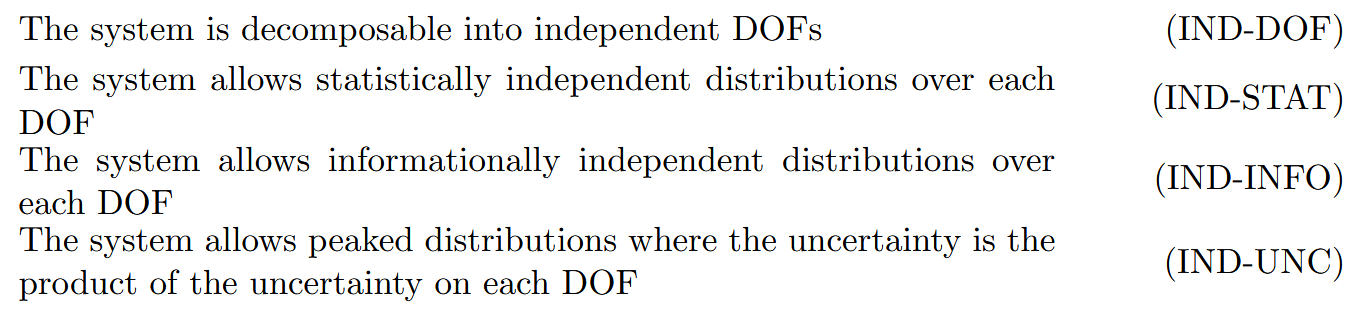 Similar to physical characterizations of determinism and reversibility
HM-G
DI-CURL
DR-JAC
DR-DIV
DI-SYMP
DI-POI
DR-VOL
DR-DEN
DR
DR+IND
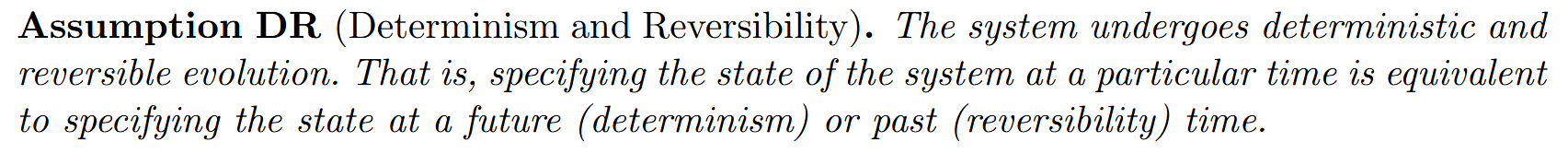 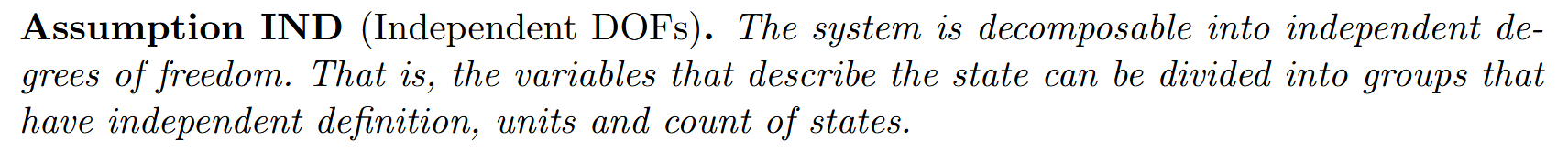 NOTE: in principle we could have IND without DR
Takeaways
Hamiltonian mechanics is preservation of number of configurations and independence of DOFs
A single mathematical structure may bundle multiple independent physical assumptions
TODOs:
Help popularize these ideas, more pictures/diagrams in the book/etc…
Lagrangian and least action
Reversing the principle of least action
DR
KE
No state is “lost” or “created” as time evolves
(Minus sign to match convention)
Sci Rep 13, 12138 (2023)
The action is the line integral of the vector potential of the flow of states
Variation of the action
Gauge independent,physical!
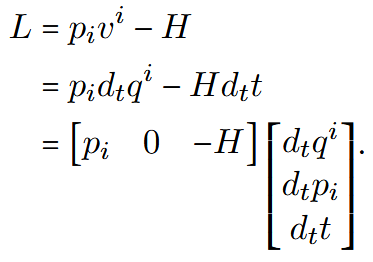 Phase spaceextended by time
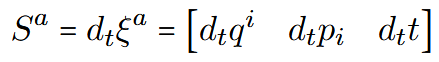 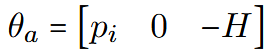 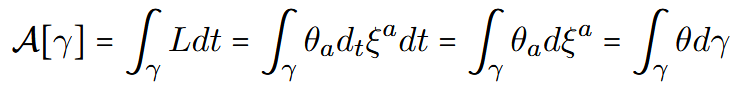 Encodes both IND and DR: geometry of the flow at equal time and across times
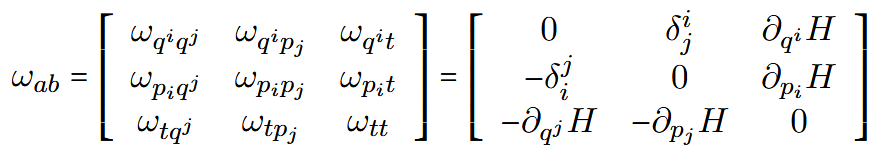 Hamilton’s equations inthe extended phase space
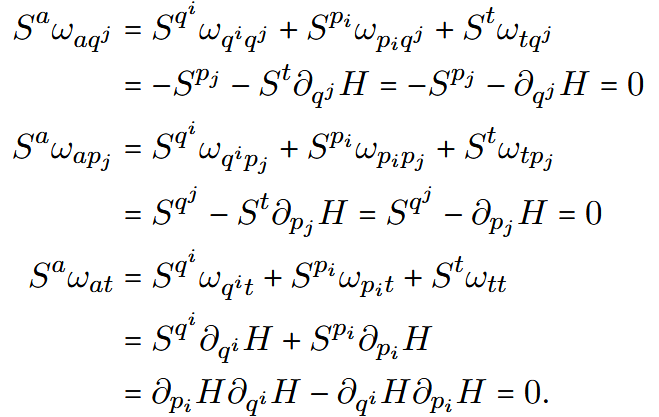 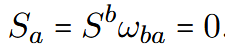 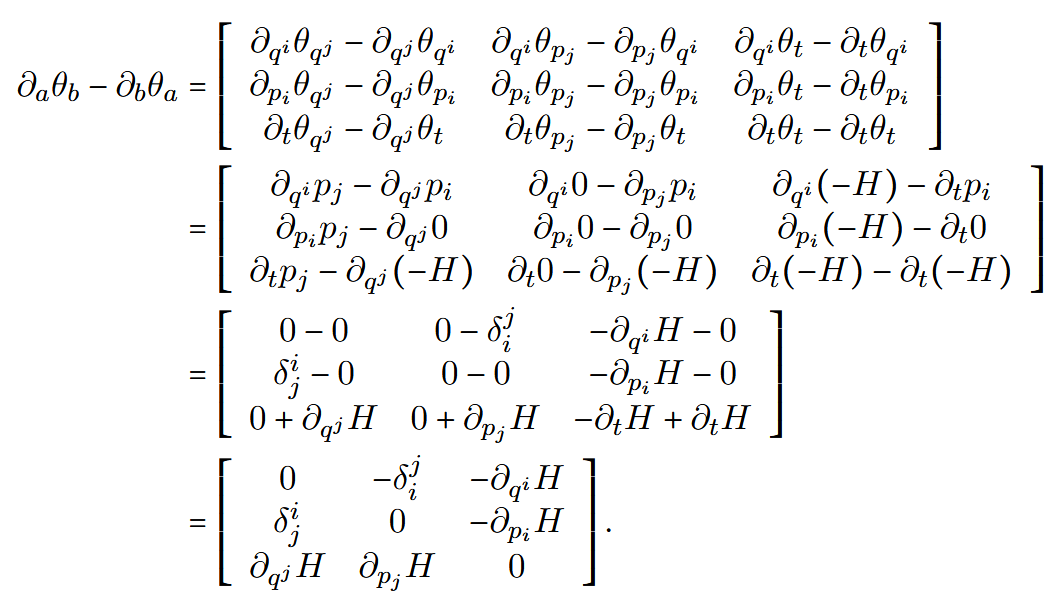 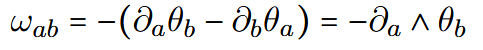 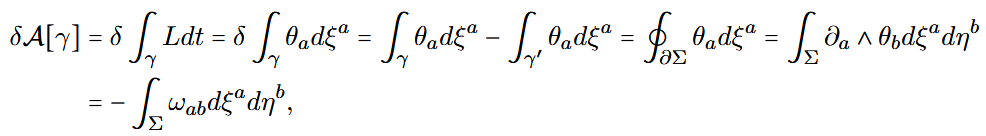 Variation of the action is the flow through enclosed surface
0 if and only if alwaystangent to the flow
Note: kinematic equivalence is needed only to write the Lagrangian in terms of position and velocity
Principle of least action works in the extended phase space for Hamiltonian systems that are not Lagrangian!
Takeaways
The principle of least action is just a property of incompressible flows over independent DOFs
The Lagrangian and the action themselves are not “physical” (i.e. you cannot measure the Lagrangian or the action, defined up to an arbitrary choice of gauge)
TODOs:
Help popularize these ideas, more pictures/diagrams in the book/etc…
Generalization to classical field theory
Generalization to quantum (path integral)
Kinematic equivalence and massive particles
Massive particles under potential forces
Kinematic equivalence assumption: the state can be recovered from space-time trajectories
Integration of the previous expression
Must be a linear transformationin terms of coordinates
Hamiltonian for massive particles under potential forces
Fixes the units
Mass quantifies number of states per unit of velocity
BUT
The laws themselves are highly constrained by simple assumptions
Weak KE: only require invertible relationship
Two flavors of Kinematic Equivalence:
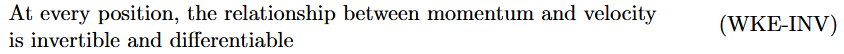 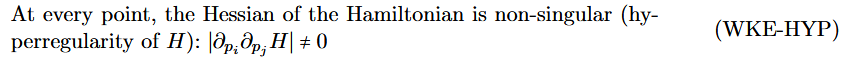 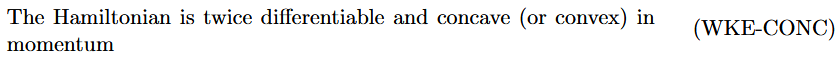 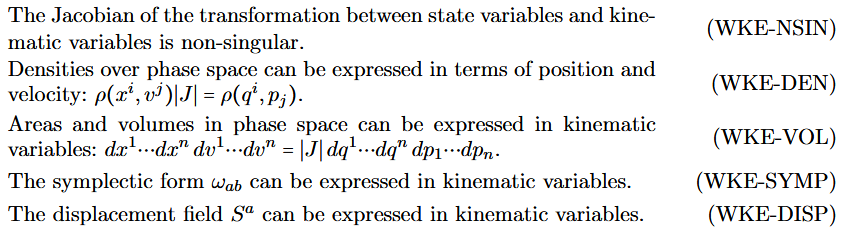 Full KE: linear relationship
Two flavors of Kinematic Equivalence:
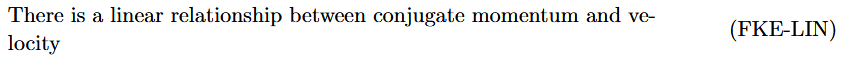 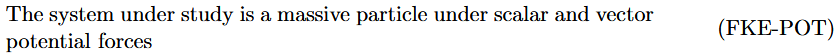 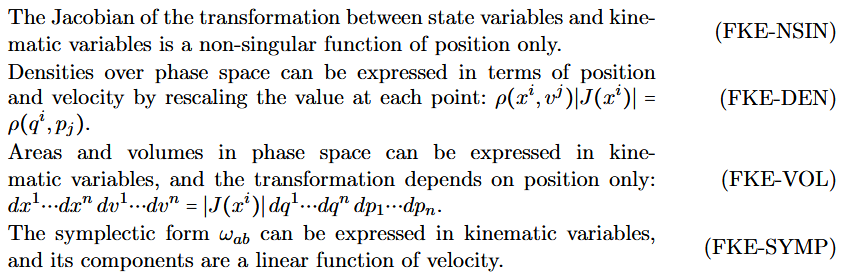 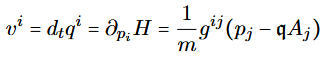 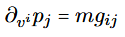 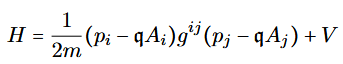 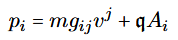 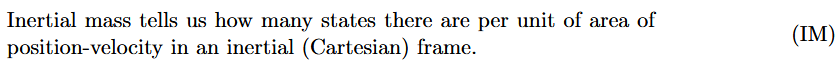 Harder to accelerate heavier bodies because same change of speed means more states to go through
More massive object=more states
Massless particles are impossible to accelerate (not infinitely easy) because states are not spread over velocity
Zero mass is “kind of the same” as infinite mass
Is full Kinematic Equivalence required?
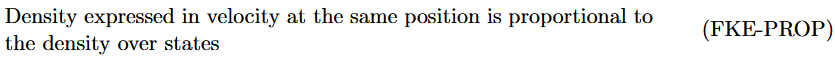 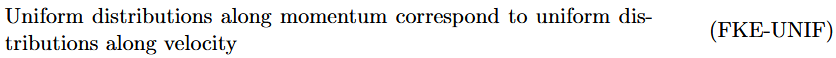 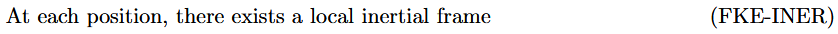 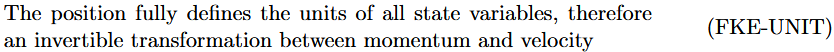 Full kinematic equivalence is connected to the existence of inertia, the way densities behave in velocity, and the unit system
Takeaways
Weak Kinematic Equivalence recovers Lagrangian mechanics and Full Kinematic Equivalence recovers massive particles under potential forces
Mass is a geometric property of the state space when charted by position and velocity
The basic laws are more constrained than one may think at first
TODOs:
Help popularize these ideas, more pictures/diagrams in the book/etc…
Deeper understanding of FKE: what does a purely WKE system look like?
Inertial mass vs gravitational mass?
With multiple particles, what does it mean that the metrictensor is the same for all? Can be articulated as a propertyof the unit system? (i.e. we must be able to choose the same unitsfor all particles?)
Relativistic mechanics
Relativistic mechanics
Classical antiparticles
Relativistic aspects without space-time and in Newtonian mechanics
potential of the displacement
energy-momentum co-vector
rest mass scaled by time dilation
Affine parameter anti-aligned with time:
parameterization “goes back” in time
Lorentzian relativity is the only “correct” one
Metric tensor quantifiesstates charted byposition and velocity
Minkowski signature appears on the extended phase space
instantsin time
positionsin space
Indep DOFs are orthogonal
Want to extend Hamiltonian mechanics to handle changes of time variable
Recall
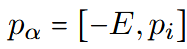 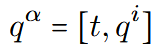 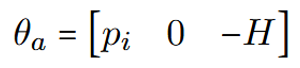 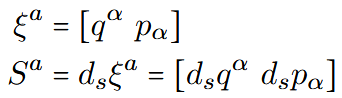 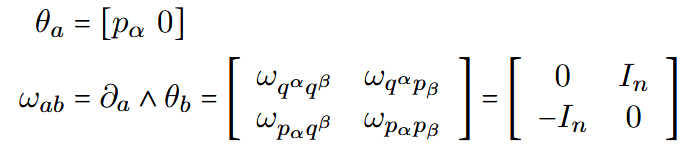 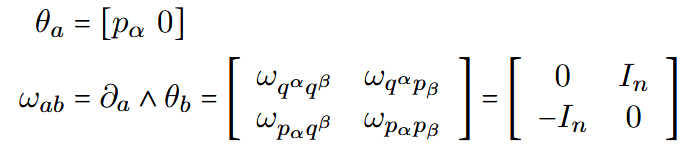 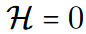 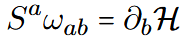 Hamilton’s equations
Hamiltonian constraint
FKE in phase space extended by time and energy
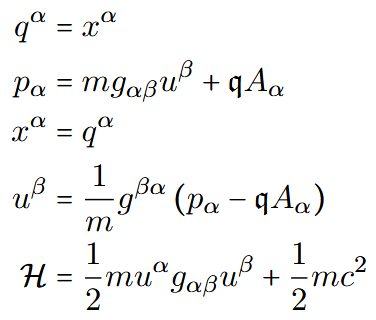 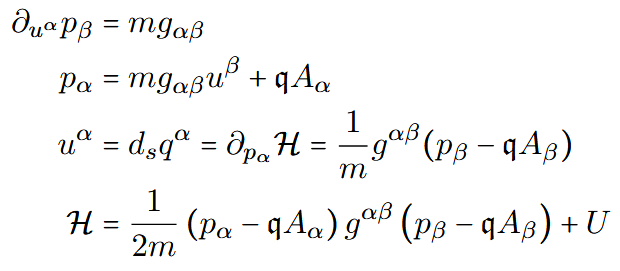 Recovers EM Hamiltonian for massive particle
Hamiltonian constraintfixes the rest mass
Recovers geodesic equation
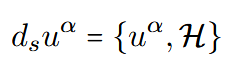 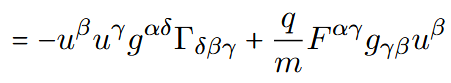 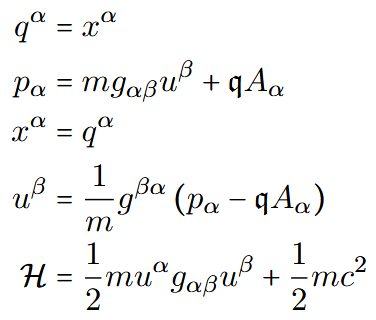 ???
Conservative forces define statedensity over position/position?
Metric tensor defines state density over position/velocity
Must be encoding some geometric information!
Classical anti-particles
This can be negative
Particle: affine parameter aligned with time
Anti-particle: affine parameter anti-aligned with time
Parametrization flows backwards with respect to time
Free particle
Anti-particle=negative energy
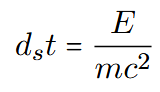 An evolution cannotchange time alignment
Recover standard Hamiltonian
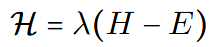 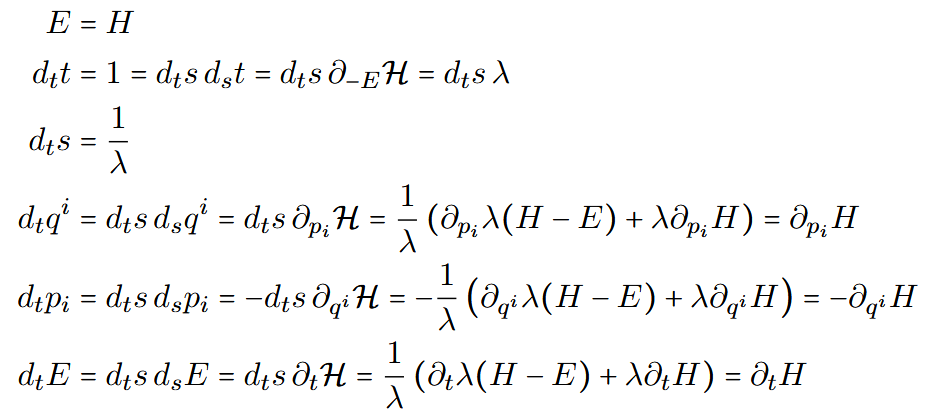 Free particle Hamiltonian constraint
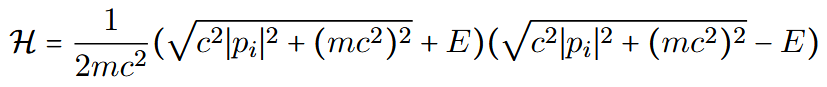 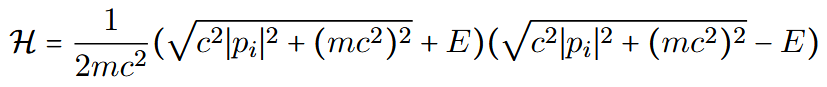 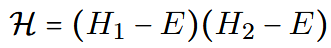 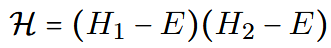 Negative energy
Positive energy
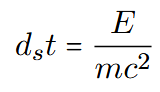 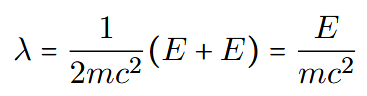 Quantum connection
Free particle Hamiltonian constraint
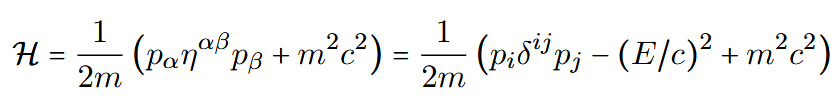 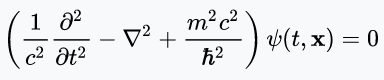 Hamiltonian constraint becomes relativistic equations in QM
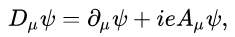 Gauge covariant derivative related to kinetic momentum
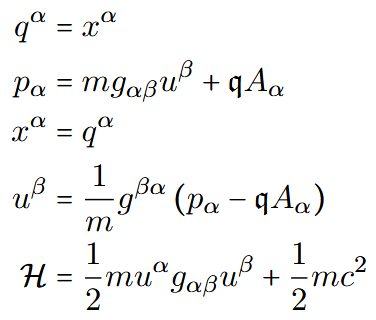 Takeaways
Reversing phase space
Reversing phase-space
Hamiltonian Privilege, Erkenn (2023)
Stud Hist Phil 71, 082020, 60-71 (2020)
Density, entropy, uniform distributionsNOT in general coordinate invariant
Phase space (symplectic) structure is the only one that supports coordinate invariant density, entropy, state count
Only 3 spatial dimensionsare possible
Hamiltonian mechanics preserves count of states and DOF independence over time
2-sphere the onlysymplectic manifold
Directional DOF
Orthogonality/independenceacross DOFs
Symplectic form(geometric structureof phase space)
Areas/possibilitiesin each DOF
Invariance at equal time (relativity) gives us the structure of phase space
The following three conditions are equivalent, and link the structure of phase space with equal-time changes of coordinates
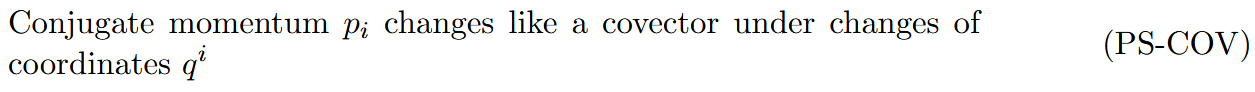 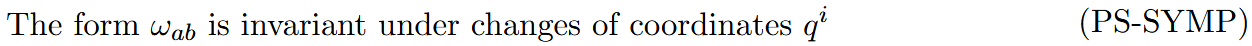 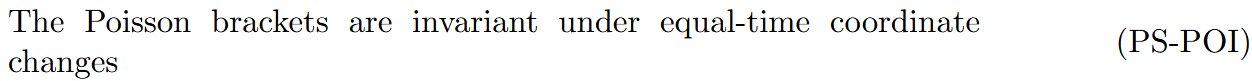 They can be broken down into two sets of conditions
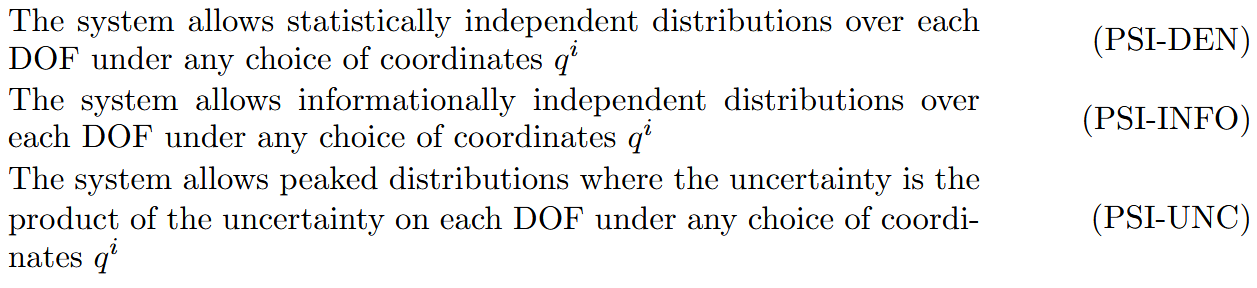 About orthogonality
About volumes
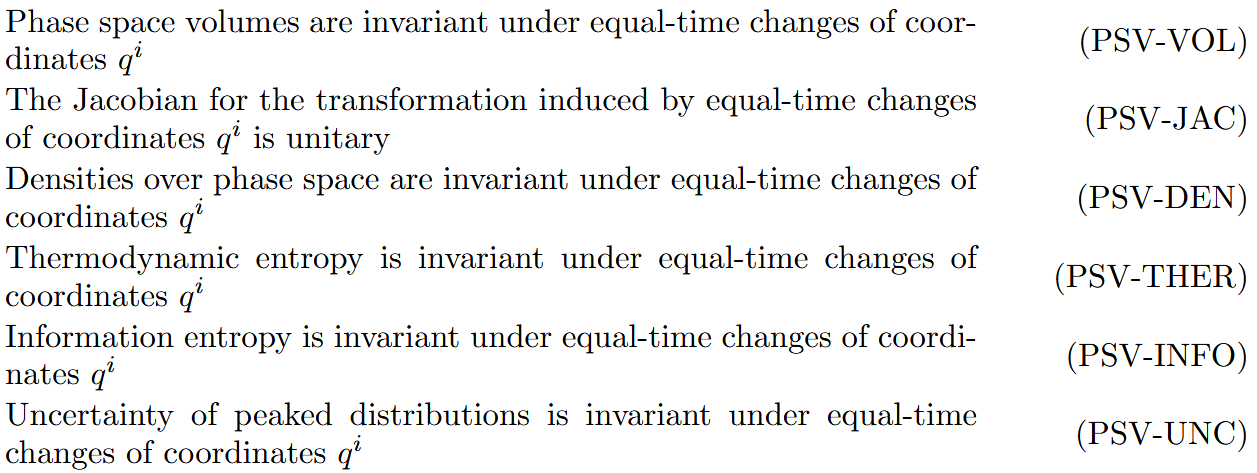 To reconstruct phase space
Space charted by continuous quantities
Units are independent (change one without affecting the other)
Volume/density/entropy are unit independent
Takeaways
Structure of phase space is exactly the structure needed to define state densities, thermodynamic entropy, information entropy and statistical uncertainty in a way that satisfies the principle of relativity for equal-time observers
The relativistic version extends those quantities to all observers
TODOs:
Help popularize these ideas, more pictures/diagrams in the book/etc…
Infinitesimal reducibility
Reducible
Divisible
vs
reducible but not divisible
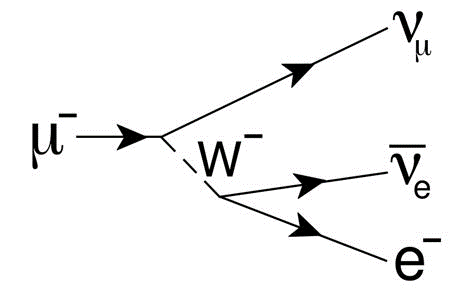 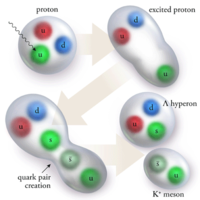 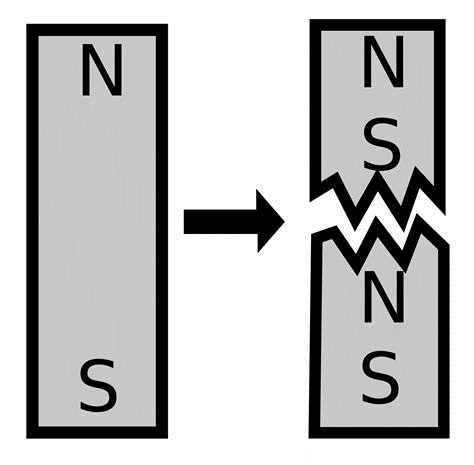 divisible but not reducible
time
time
IR-INF: A classical system can be thought of as being madeof infinitesimal parts, called particles
IR-DIST: classical state is given by a distribution over phase space
Suppose IR-INF
Technically, from the sigma algebra
Assumptions of classical mechanics
HamiltonianMechanics
NewtonianMechanics
LagrangianMechanics
(IR) Infinitesimal reducibility
Classical Phase Space
HamiltonianMechanics
LagrangianMechanics
+
+
+
Massive particles under potential forces
weak
+
(DR) Determinism/Reversibility
(IND) Degree of freedom independence
(KE) Kinematic Equivalence
full
Takeaways
Infinitesimal reducibility is what requires the space of infinitesimal parts to be a differentiable manifold (assuming finitely many variables)
Differentiability is exactly the ability to define volumes in arbitrary coordinates
TODOs:
 Find a “more mathematical” way to run the argument
Field theories
EM field equations
Fields as infinite dimensional systems (countable assuming fields continuous)
Can we formally generalize the symplectic structure?
What are the units of the conjugate field?
Doesn’t quite seem right…
Not sure whether the right mathematical formalism exists…
General relativity
Need a geometric understanding of Einstein field equations
Note: stress-energy-momentum tensor is the derivative of the (matter) action with respect to the metric tensor
The action is the line integral of the vector potential of the flow of states
The metric tensor defines the count of degrees of freedom (double the space, double the DOFs)
Is the relationship between curvature and energy/momentum a relationship between flow and DOFs?
Takeaways
In principle, the same assumptions could be applied to field theories
TODOs:
Find or develop the right mathematical framework to do the extension
Wrapping it up
Classical mechanics has been given the full Reverse Physics treatment, and shows that there is a lot of physics hidden within the equations
Still some areas where things can be understood better
Ideally, we want to apply the same approach to all other physical theories
Metric curvature in phase space?
Open problem 3
Details here
Canonicalvariables
Metric curvature in phase space?
Open problem 3
Details here
Particle under EM forces
Non-canonicalvariables
???
Geometry of EM forces?
Metric curvature in phase space?
Open problem 3
Details here
Equation of the geodesics
Must be encoding some geometrical information!